Minerals
A mineral is a naturally occurring, inorganic solid with an orderly crystalline structure and a definite chemical composition.
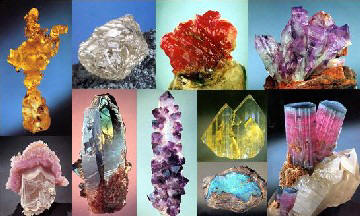 Minerals
What is a Mineral?
All minerals must have the following characteristics:
Rule #1: Inorganic (salt IS a mineral, sugar is NOT because it is organic)
Rule #2: Naturally occurring by Earth’s processes.
Rule #3: Solid orderly crystalline structure
Rule #4: Definite Chemical Composition
Minerals
How do Minerals Form?

Molten rock material 
Volcanoes

Evaporates
	- Dissolved elements (evaporated from water)
Minerals
How do Minerals Grow?

Mineral Growth

Draw example on site into your notes.  
	- Label crystals.
Minerals
9.3 pg. 157
Why are the following materials NOT minerals?

Chunk of Concrete
Brass Ring
Natural Gas
Minerals
Decide if each of the following substances are minerals.
If so, write YES, if NO, list the rule that the substance breaks.